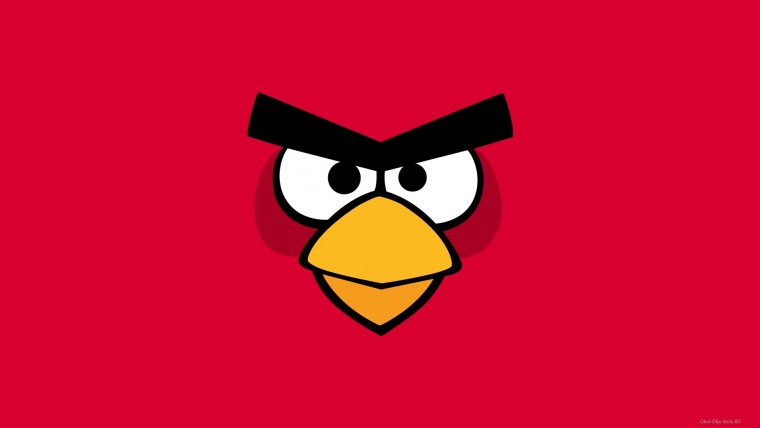 Игра – викторина
«Поговорим о птичках»
1
2
3
4
5
6
7
8
9
10
11
12
13
14
15
16
17
18
19
20
Русский язык
Назовите 5 фразеологизмов про птиц


Ответ: «Глухая тетеря», «Петь лебединую песни»,
«белая ворона», «как птица в небе», «Сорока на 
крыле принесла», «Как с гуся вода».
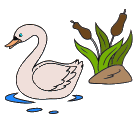 Русский язык
Вставьте в слова пропущенные буквы.
         Г…г…л…                            
        В…р… … ей               
        С…в…ре…                  
        Г… … ч
        К… л… к
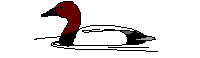 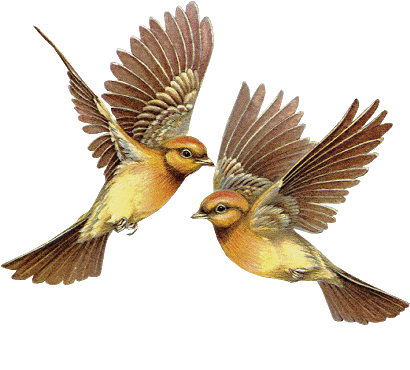 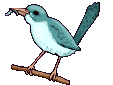 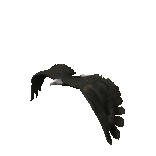 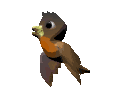 Русский язык
Поставьте знаки препинания.

Утром когда солнце только 
встало маленький серенький 
воробей знающий эту 
окрестность полетел на пригорок

Ответ: Утром, когда солнце только встало, 
маленький серенький воробей, знающий эту 
окрестность, полетел на пригорок.
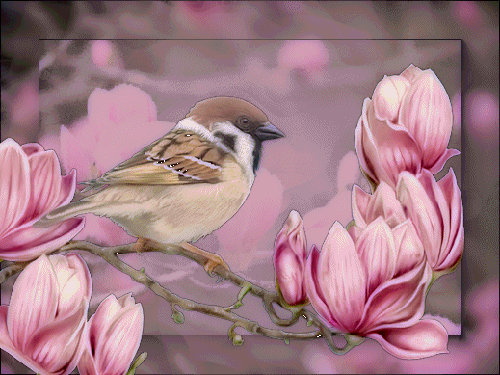 Русский язык
Чем отличаются выражения «птичий базар» и «птичий рынок»?





Ответ: птичий рынок – место продажи 
животных, птичий базар – место 
гнездования птиц.
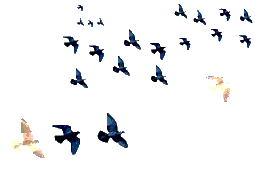 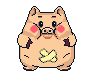 История
Пожалуй, ни об одной птице не сложено столько легенд, ни с одной не связано столько поверий, как с этой. Одни народы возвеличивали ее, другие проклинали. Китайцы считали ее символом благосостояния, полинезийцы – ночным злым богом, а у древних греков она олицетворяла мудрость. В середине века церковь объявила эту птицу « нечистым животным», слугой дьявола. Что это за птица?
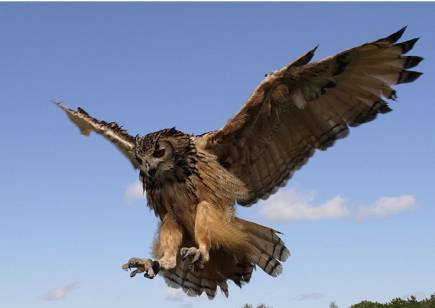 Сова
История
Именно эти птицы прилетели и выдернули клювом гвозди, которыми Иисус Христос был прибит к кресту. За это Бог наградил их перекрещивающимся клювом и причислил к лику святых. Действительно, погибшие птицы долго не разлагаются и, сохраняя красоту оперения, могут лежать годы без изменения.
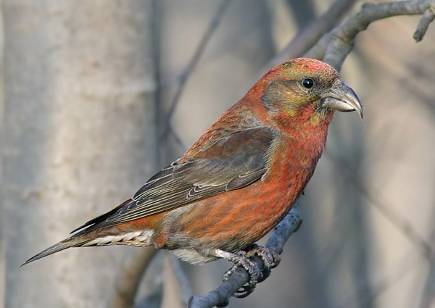 Клест
История
В одном из самых распространенных преданий об этой птице говорится, что одна женщина погубила своего мужа и в наказание была обращена богом в птицу, которой не суждено иметь своей семьи. Горько плачет с тех пор птица, ее слезы превращаются в траву, а грустный голос слышен далеко вокруг. Сердобольные люди называют ее бедной вдовушкой, а каково же настоящее имя этой птицы.
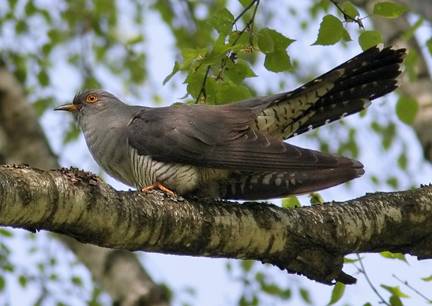 Кукушка
История
А вот еще одна легендарная птица. Она ведет ночной образ жизни. У нее необычная внешность: большие выпуклые глаза, маленькие, не приспособленные для ходьбы ноги, а главное – огромный рот. По вечерам эта птица часто вьется над стадами, шныряет прямо у самого вымени коз и коров. В Испании его зовут обманщиком пастухов. А как ее называют у нас?
Козодой
География
В какой стране обитает самая маленькая птичка  - колибри?
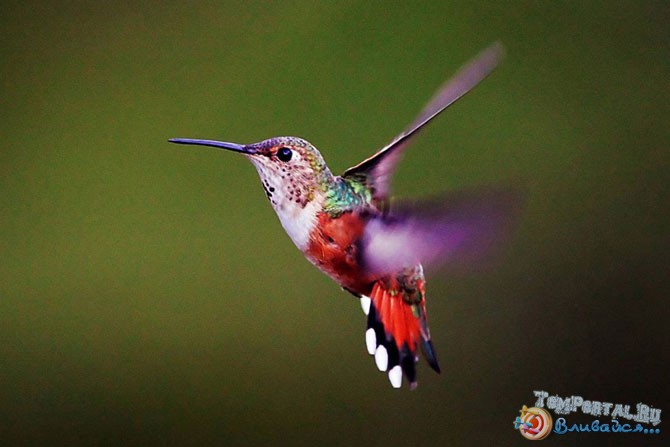 Австралия
География
Самая маленькая птичка в России.
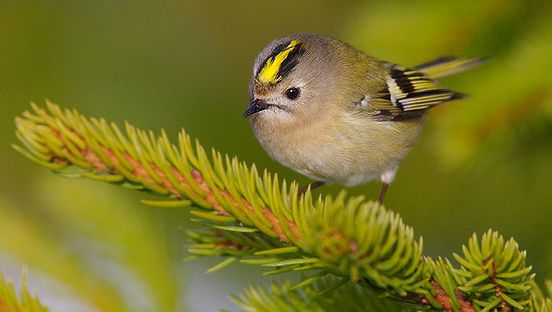 Королёк
География
Птица болотной местности?
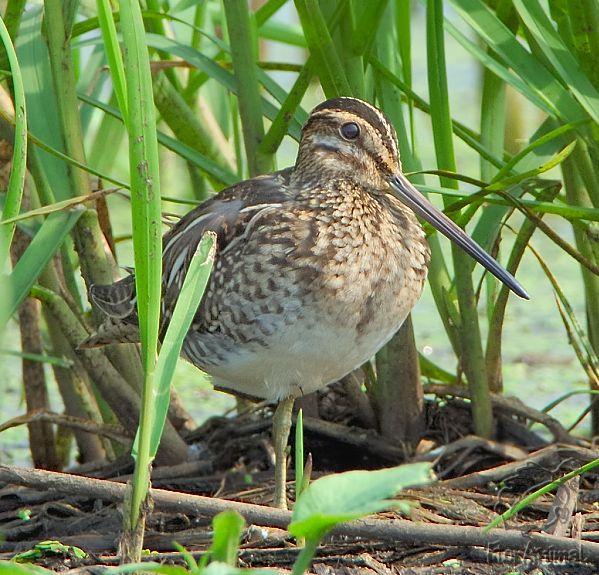 Бекас
География
Какие  птицы обитают в Антарктиде?
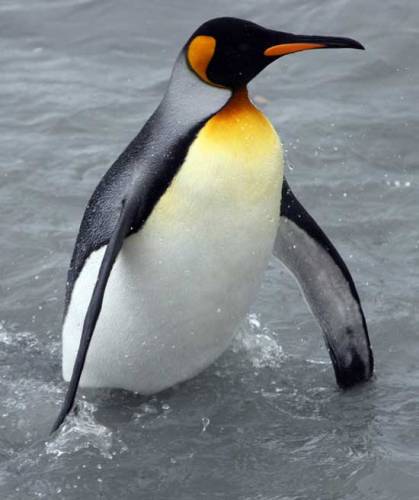 Пингвин
Рисование
Белая птица с чёрными концами на крыльях. Любит рыбу.
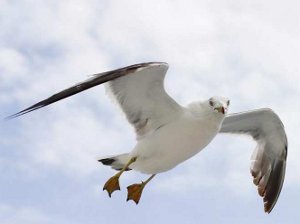 Рисование
Самая красивая птица с ярким 
 хвостом.
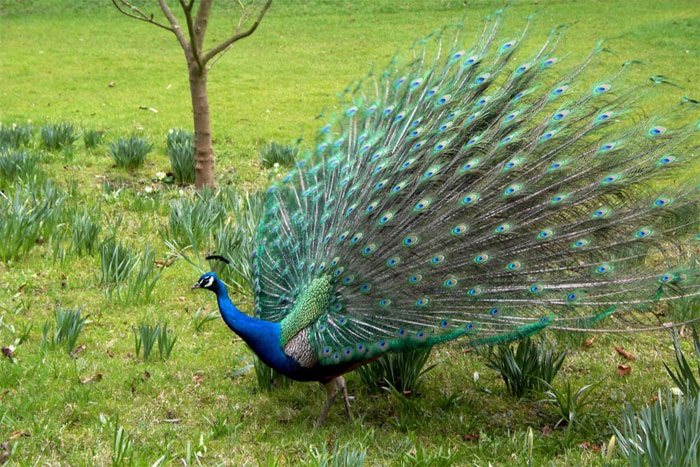 Рисование
Лесной доктор с красной шапочкой.
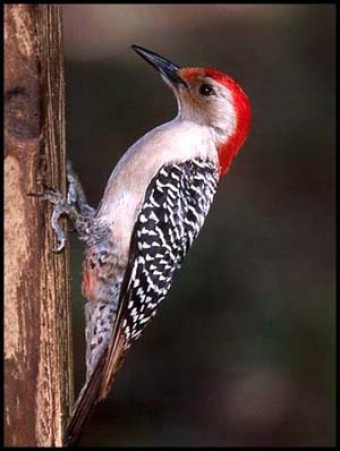 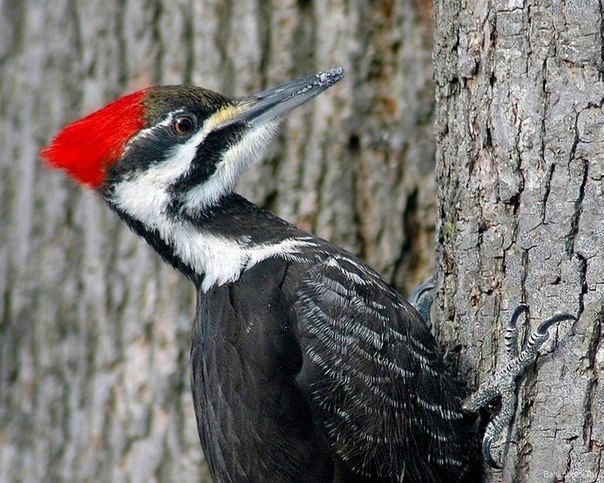 Рисование
Птица,  не имеющая голоса.
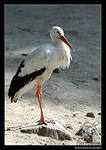 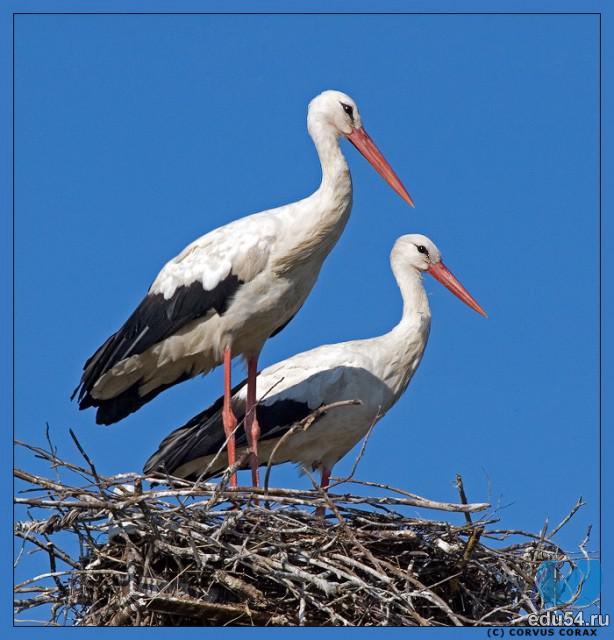 Музыка
Отгадайте птицу – певца.
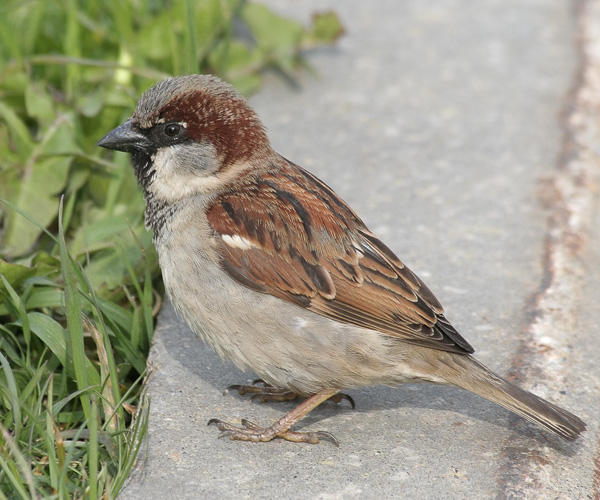 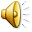 Воробей
Музыка
Отгадайте птицу – певца.
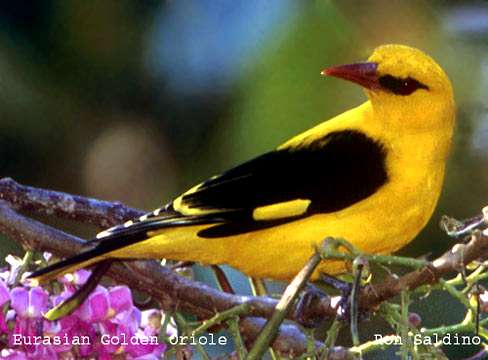 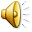 Иволга
Музыка
Отгадайте птицу – певца.
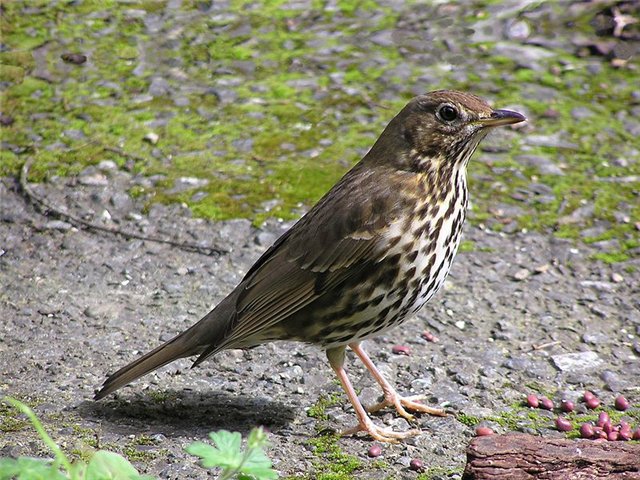 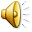 Дрозд
Музыка
Отгадайте птицу – певца.
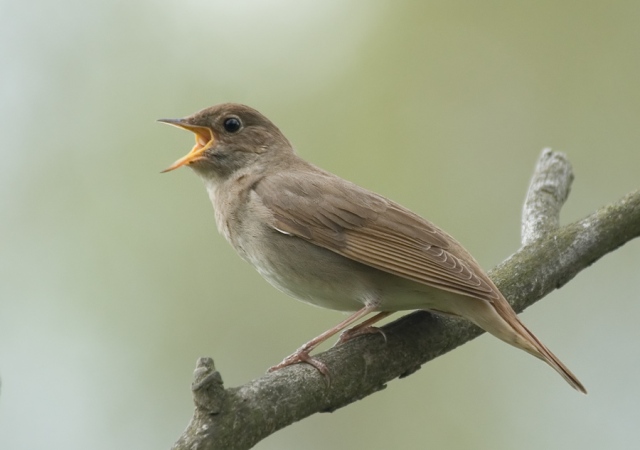 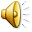 Соловей